Accounting for Long-Term Liabilities
Chapter 10
Wild and Shaw
Financial and Managerial Accounting
9th Edition
Copyright ©2022 McGraw-Hill Education. All rights reserved. No reproduction or distribution without the prior written consent of McGraw-Hill Education.
Chapter 10 Learning Objectives
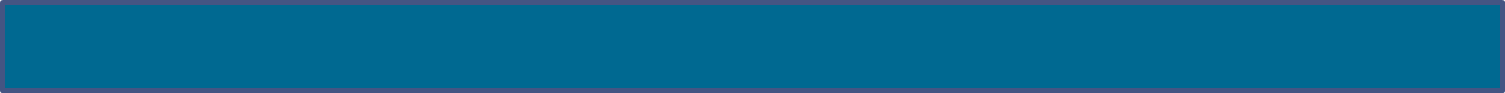 CONCEPTUAL
C1  Explain the types of notes and prepare entries to account for notes.
C2  Appendix 10A—Explain and compute bond pricing.
C3  Appendix 10C—Describe accounting for leases and pensions.

ANALYTICAL
A1  Compare bond financing with stock financing.
A2  Analyze the debt-to-equity ratio and assess debt features.

PROCEDURAL
P1  Account for par bonds.
P2  Account for discount bonds.
P3  Account for premium bonds.
P4  Record the retirement of bonds.
P5  Appendix 10B—Amortization using effective interest method.
© McGraw-Hill Education
10-2
Learning Objective A1
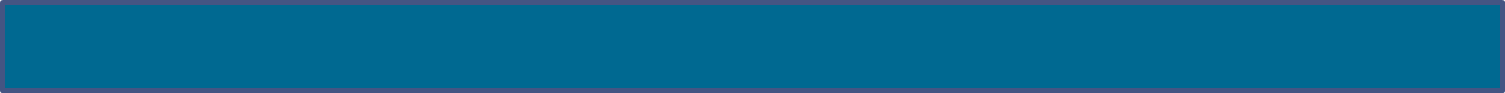 Compare bond financing with stock financing.
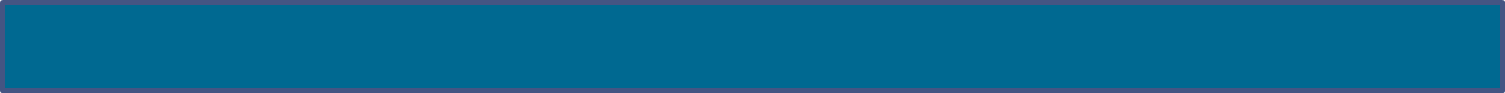 © McGraw-Hill Education
10-3
Bond Financing
Transactions during the bond life
Bond Interest Payments
Corporation
Investors
Bond Interest Payments
Interest Payment = Bond Par Value × Contract Interest Rate × Time
Bond Issue Date
10-4
© McGraw-Hill Education
Learning Objective A1:  Compare bond financing with stock financing.
[Speaker Notes: Projects that need a lot of money often are financed with bonds. A bond is its issuer’s written promise to pay the par value of the bond with interest. The par value of a bond, also called face value, is paid at a specified future date called the maturity date. Most bonds also require the issuer to make semiannual interest payments. The amount of interest paid each period is determined by multiplying the par value by the bond’s contract rate of interest for that same period.]
Bond Financing: Advantages and Disadvantages
Advantages
Disadvantages
Bonds do not affect owner control.
Bonds require payment of both periodic interest and par value at maturity.
Interest on bonds is tax deductible.
Bonds can decrease return on equity.
Bonds can increase return on equity.
© McGraw-Hill Education
10-5
Learning Objective A1:  Compare bond financing with stock financing.
[Speaker Notes: There are three main advantages of bond financing:
1.  Bonds do not affect owner control. Equity affects ownership in a company, but bonds do not. A person who contributes $1,000 of a company’s $10,000 equity financing typically controls one-tenth of the company. A person who owns a $1,000, 11%, 20-year bond has no ownership right. This person, or bondholder, is to receive from the bond issuer 11% interest, or $110, each year the bond is outstanding and $1,000 when it matures in 20 years.
2.  Interest on bonds is tax deductible. Bond interest payments are tax deductible, but distributions (dividends) to owners are not. To illustrate, assume that a corporation with no bond financing earns $15,000 in income before paying taxes at a 40% tax rate, which amounts to $6,000 ($15,000 × 40%) in taxes. If a portion of its financing is in bonds, however, the resulting bond interest is deducted in computing taxable income. That is, if bond interest expense is $10,000, the taxes owed would be $2,000 ([$15,000 ‒ $10,000] × 40%), which is less than the $6,000 owed with no bond financing.
3.  Bonds can increase return on equity. A company that earns a higher return with borrowed funds than it pays in interest on those funds increases its return on equity. This process is called financial leverage or trading on the equity.

The two main disadvantages of bond financing are these:
1.  Bonds can decrease return on equity. When a company earns a lower return with the borrowed funds than it pays in interest, it decreases its return on equity. This downside risk of financial leverage is more likely to arise when a company has periods of low income or net losses.  
2.  Bonds require payment of both periodic interest and the par value at maturity. Bond payments can be especially burdensome when income and cash flow are low. Equity financing, in contrast, does not require payments to owners because distributions are optional.]
Bond Issuance
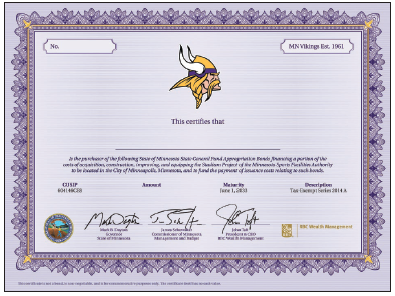 Exhibit 
10.2
© McGraw-Hill Education
10-6
Learning Objective A1:  Compare bond financing with stock financing.
[Speaker Notes: Bond issuances state the number of bonds authorized, their par value, and the contract interest rate. The legal contract between the bondholders and the issuer is called the bond indenture. A bondholder may also receive a bond certificate as evidence of the company’s debt. A bond certificate, such as that shown in this slide, includes specifics such as the issuer’s name, the par value, the contract interest rate, and the maturity date.]
Bond Trading
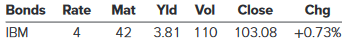 Bonds are securities that can be purchased or sold in the securities markets. They have a market value which is expressed as a percent of their par value. The closing price indicates that the IBM bond is being sold at 103.08% of face value.
© McGraw-Hill Education
10-7
Learning Objective A1:  Compare bond financing with stock financing.
[Speaker Notes: The IBM bond quote here is interpreted (left to right) as Bonds, issuer name; Rate, contract interest rate (4%); Mat, matures in year 2042 when principal is paid; Yld, yield rate (3.81%) of bond at current price; Vol, daily dollar worth ($110,000) of trades (in 1,000s); Close, closing price (103.08) for the day as percentage of par value; Chg, change (0.73%) in closing price from prior day’s close.]
Learning Objective P1
Account for par bonds.
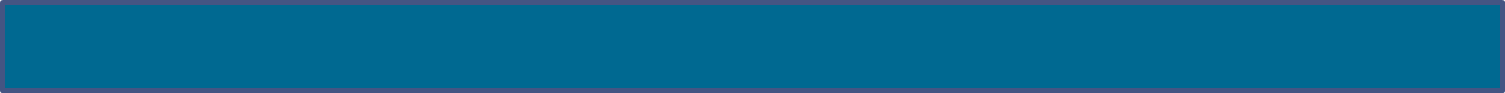 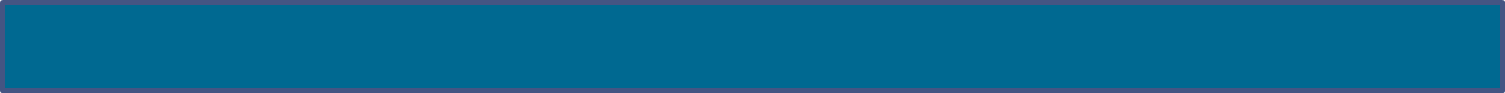 © McGraw-Hill Education
10-8
Issuing Bonds at Par: Issue Date
On Dec. 31, 2021, a company issued the following bonds:
Par Value: $100,000
Stated Interest Rate: 8%
Interest Dates: 6/30 and 12/31
Maturity Date = Dec. 31, 2023 (2 years)
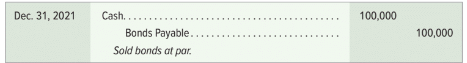 10-9
© McGraw-Hill Education
Learning Objective P1: Account for par bonds.
[Speaker Notes: Suppose a company receives authorization to issue $100,000 of 8%, 2-year bonds dated December 31, 2021, that mature on December 31, 2023, and pay interest semiannually on each June 30 and December 31. If all bonds are sold at par value, the issuer records the sale as shown.

This entry reflects increases in the issuer’s cash and long-term liabilities.]
Issuing Bonds at Par: Interest Payments
On June 30, 2022, the issuer of the bond pays the first semiannual interest payment of $4,000.
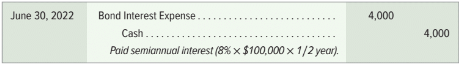 $100,000 × 8% × ½ year = $4,000
This entry is made every six months until the bonds mature.
© McGraw-Hill Education
10-10
Learning Objective P1: Account for par bonds.
[Speaker Notes: The issuer records the first semiannual interest payment as shown. The issuer pays and records its semiannual interest obligation every six months until the bonds mature.]
Issuing Bonds at Par: Maturity
On December 31, 2023, the bonds mature and the issuer of the bond pays face value of $100,000 to the bondholders.
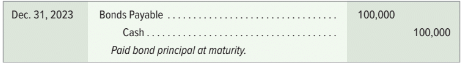 © McGraw-Hill Education
10-11
Learning Objective P1: Account for par bonds.
[Speaker Notes: When the bonds mature, the issuer records its payment of principal as shown in this slide.]
Bond Discount or Premium
Exhibit 10.3
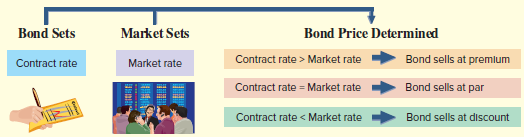 © McGraw-Hill Education
10-12
Learning Objective P1: Account for par bonds.
[Speaker Notes: The bond issuer pays the bond interest rate, called the contract rate (also called coupon rate, stated rate, or nominal rate). 

The annual interest rate is computed by multiplying the bond par value by the contract rate which is usually stated on an annual basis, even though interest is paid semiannually.

The bond’s market rate of interest is the rate that borrowers are willing to pay and lenders are willing to accept for a bond and its risk level. 

When the contract rate and market rate are equal, a bond sells at par value. If they are not equal, it is sold at a premium above par value or at a discount below par value. Exhibit 10.3 shows the relation between the contract rate, the market rate, and a bond’s issue price.]
Learning Objective P2
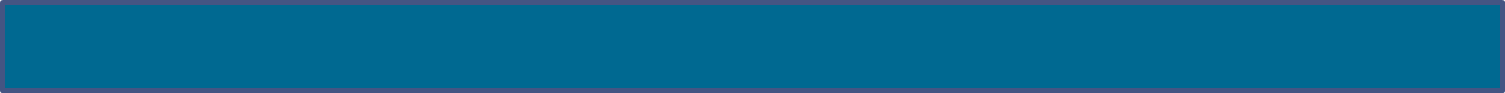 Account for discount bonds.
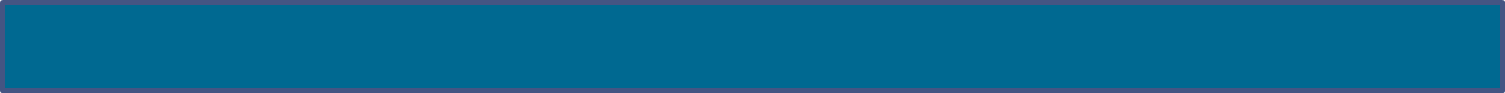 © McGraw-Hill Education
10-13
Discount Bond
Fila issues bonds with the following provisions: 
Par Value: $100,000
Issue Price: 96.400% of par value
Stated Interest Rate: 8% 
Market Interest Rate: 10%
Interest Dates: 6/30 and 12/31
Bond Date: Dec. 31, 2021 
Maturity Date: Dec. 31, 2023 (2 years)
}
Bond will sell at a discount.
© McGraw-Hill Education
10-14
Learning Objective P2:  Account for discount bonds.
[Speaker Notes: A discount on bonds payable occurs when a company issues bonds with a contract rate less than the market rate. This means that the issue price is less than par value. 

To illustrate, assume that Fila issues bonds with a $100,000 par value, an 8% annual contract rate (paid semiannually), and a two-year life. Also assume that the market rate for Fila bonds is 10%. These bonds will sell at a discount since the contract rate is less than the market rate. These bonds sell at a discount price of $96,400 (meaning 96.400% of par value, or $96,400).]
Discount Bonds: Issue Date
On Dec. 31, 2021, Fila should record the bond issue.
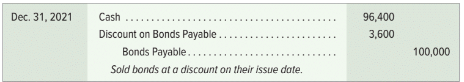 Contra-Liability
Account
© McGraw-Hill Education
10-15
Learning Objective P2:  Account for discount bonds.
[Speaker Notes: When Fila accepts $96,400 cash for its bonds on the issue date of December 31, 2021, it records the sale as shown.]
Discount Bonds: Interest
Maturity Value
Carrying Value
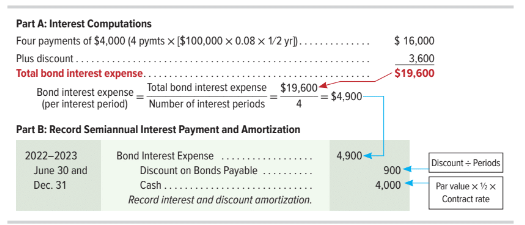 Exhibit 10.6
© McGraw-Hill Education
10-16
Learning Objective P2:  Account for discount bonds.
[Speaker Notes: These bonds are reported in the long-term liability section of the issuer’s December 31, 2021, balance sheet as shown in the top portion of this slide. A discount is deducted from the par value of bonds to yield the carrying (book) value of bonds. Discount on Bonds Payable is a contra liability account.

Fila receives $96,400 for its bonds; in return it must pay bondholders $100,000 after two years (plus semiannual interest payments). The $3,600 discount is paid to bondholders at maturity and is part of the cost of using the $96,400 for two years. The upper portion (Part A) in this slide shows that total bond interest expense of $19,600 is the difference between the total amount repaid to bondholders ($116,000) and the amount borrowed from bondholders ($96,400). Alternatively, we can compute total bond interest expense as the sum of the four interest payments and the bond discount. This alternative computation is shown in the lower portion (Part B).]
Discount Bonds: Amortization
Exhibit 10.7
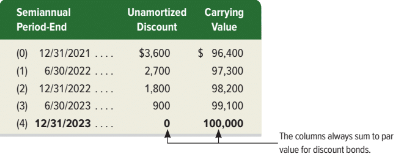 © McGraw-Hill Education
10-17
Learning Objective P2:  Account for discount bonds.
[Speaker Notes: This slide shows the pattern of decreases in the Discount on Bonds Payable account and the pattern of increases in the bonds’ carrying value. The following points summarize the discount bonds’ straight-line amortization:

At issuance, the $96,400 carrying value equals the $100,000 par value minus the $3,600 unamortized discount on bonds payable.  
During the bonds’ life, the (unamortized) discount decreases the discount on bonds payable each period by the $900 amortization ($3,600 / 4), and the carrying value (par value less unamortized discount) increases each period by $900. 
At maturity, the unamortized discount on bonds payable equals zero, and the carrying value equals the $100,000 par value that the issuer pays the bondholder.

We see that the issuer incurs a $4,900 bond interest expense each period but pays only $4,000 cash. The $900 unpaid portion of this expense is added to the bonds’ carrying value. (The total $3,600 unamortized discount is “paid” when the bonds mature; $100,000 is paid at maturity but only $96,400 was received at issuance.)]
Learning Objective P3
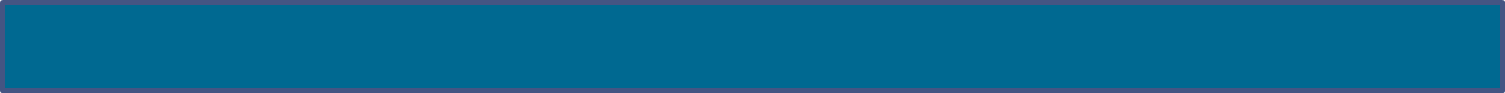 Account for premium bonds.
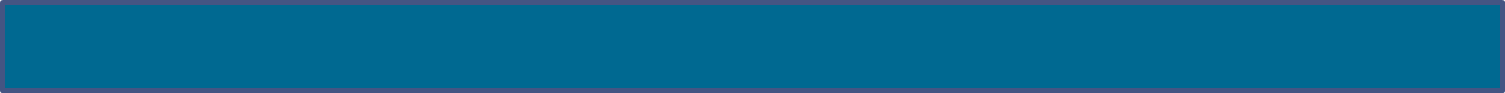 © McGraw-Hill Education
10-18
Premium Bonds
Adidas issues bonds with the following provisions: 
Par Value: $100,000
Issue Price: 103.600% of par value
Stated Interest Rate: 12% 
Market Interest Rate: 10%
Interest Dates: 6/30 and 12/31
Bond Date: Dec. 31, 2021 
Maturity Date: Dec. 31, 2023 (2 years)
}
Bond will sell at a premium.
© McGraw-Hill Education
10-19
Learning Objective P3:  Account for premium bonds.
[Speaker Notes: When the contract rate of bonds is higher than the market rate, the bonds sell at a price higher than par value. The amount by which the bond price exceeds par value is the premium on bonds. To illustrate, assume that Adidas issues bonds with a $100,000 par value, a 12% annual contract rate, semiannual interest payments, and a two-year life. Also assume that the market rate for Adidas bonds is 10% on the issue date. The Adidas bonds will sell at a premium because the contract rate is higher than the market rate. The issue price for these bonds is stated as 103.600 (implying 103.600% of par value, or $103,600); we show how to compute this issue price later in the chapter. These bonds obligate the issuer to pay out two separate future cash flows:
1.  Par value of $100,000 cash at the end of the bonds’ two-year life.
2.  Cash interest payments of $6,000 ($100,000 × 12% × 1/2 year) at the end of each semiannual period during the bonds’ two-year life.]
Premium Bonds: Issue Date
On Dec. 31, 2021, Adidas will record the bond issue as:
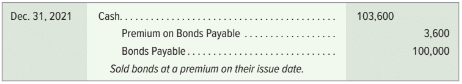 Adjunct-Liability
Account
© McGraw-Hill Education
10-20
Learning Objective P3:  Account for premium bonds.
[Speaker Notes: When Adidas receives $103,600 cash for its bonds on the issue date of December 31, 2021, it records this transaction as shown.]
Premium Bonds: Carrying Value
Maturity Value
Carrying Value
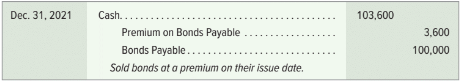 10-21
© McGraw-Hill Education
Learning Objective P3:  Account for premium bonds.
[Speaker Notes: These bonds are reported in the long-term liability section of the issuer’s December 31, 2021 balance sheet as shown in this slide. A premium is added to par value to yield the carrying (book) value of bonds. Premium on Bonds Payable is an adjunct liability account with a normal credit balance.]
Premium Bonds: Interest
Adidas will make the following entry every six months to record the cash interest payment and the amortization of the discount.
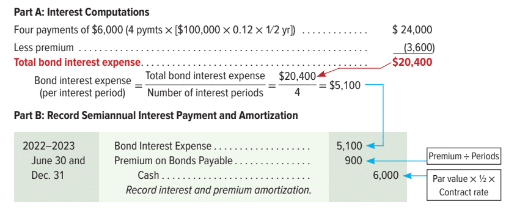 Exhibit 10.10
$3,600 ÷ 4 periods = $900 (rounded)
$100,000 × 12% × ½ = $6,000
© McGraw-Hill Education
10-22
Learning Objective P3:  Account for premium bonds.
[Speaker Notes: The straight-line method allocates an equal portion of total bond interest expense to each of the bonds’ semiannual interest periods. To apply this method to Adidas bonds, we divide the two years’ total bond interest expense of $20,400 by four (the number of semiannual periods in the bonds’ life). This gives a total bond interest expense of $5,100 per period.

This entry shows how the issuer records bond interest expense and updates the balance of the bond liability account for each semiannual period (June 30, 2022, through December 31, 2023).]
Premium Bond: Amortization
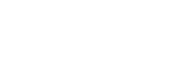 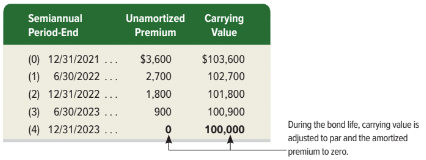 Exhibit 10.11
10-23
© McGraw-Hill Education
Learning Objective P3:  Account for premium bonds.
[Speaker Notes: This amortization table shows the pattern of decreases in the unamortized Premium on Bonds Payable account and in the bonds’ carrying value. The following points summarize straight-line amortization of the premium bonds:
At issuance, the $103,600 carrying value equals the $100,000 par value plus the $3,600 unamortized premium on bonds payable. 
During the bonds’ life, the (unamortized) premium decreases each period by the $900 amortization ($3,600 / 4), and the carrying value decreases each period by the same $900.
At maturity, the unamortized premium  on bonds payable equals zero, and the carrying value equals the $100,000 par value that the issuer pays the bondholder.]
Learning Objective P4
Record the retirement of bonds.
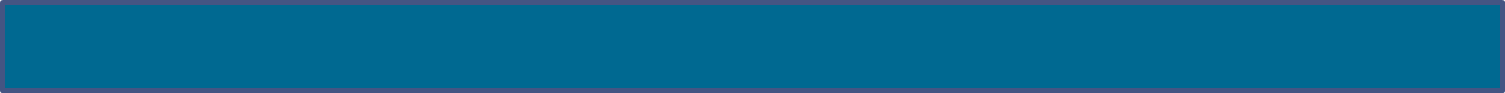 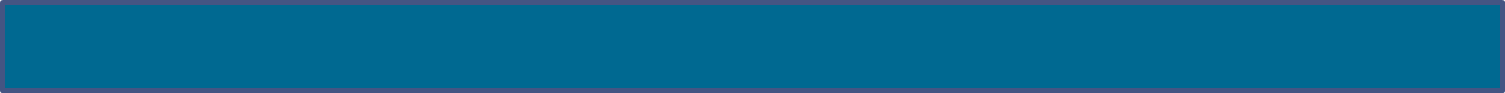 © McGraw-Hill Education
10-24
Bond Retirement
Retirement of the Fila bonds at maturity for $100,000 cash.
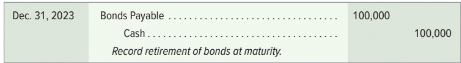 Because any discount or premium will be fully amortized at 
maturity, the carrying value of the bonds will be equal to par value.
© McGraw-Hill Education
10-25
Learning Objective P4: Record the retirement of bonds.
[Speaker Notes: The carrying value of bonds at the end of their lives equals par value ($100,000). The retirement of these bonds at maturity, assuming interest is already paid and entered, is recorded as shown.]
Bond Retirement before Maturity
Carrying Value > Retirement Price = Gain
Carrying Value < Retirement Price = Loss
Assume that $100,000 of callable bonds will be retired 
on July 1, after the first interest payment. The bond 
carrying value is $104,500.The bonds have a 
call premium of $3,000.
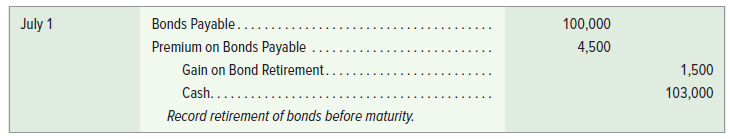 © McGraw-Hill Education
10-26
Learning Objective P4: Record the retirement of bonds.
[Speaker Notes: Issuers sometimes retire some or all of their bonds prior to maturity. For instance, if interest rates decline greatly, an issuer may wish to replace high-interest-paying bonds with new low-interest bonds. Two common ways to retire bonds before maturity are to (1) exercise a call option or (2) purchase them on the open market. In the first instance, an issuer can reserve the right to retire bonds early by issuing callable bonds. The bond indenture can give the issuer an option to call the bonds before they mature by paying the par value plus a call premium to bondholders. In the second case, the issuer retires bonds by repurchasing them on the open market at their current price. Whether bonds are called or repurchased, the issuer is unlikely to pay a price that exactly equals their carrying value. When a difference exists between the bonds’ carrying value and the amount paid, the issuer records a gain or loss equal to the difference.

To illustrate the accounting for retiring callable bonds, assume that a company issued callable bonds with a par value of $100,000. The call option requires the issuer to pay a call premium of $3,000 to bondholders in addition to the par value. Next, assume that after the June 30 interest payment, the bonds have a carrying value of $104,500. Then on July 1, the issuer calls these bonds and pays $103,000 to bondholders. The issuer recognizes a $1,500 gain from the difference between the bonds’ carrying value of $104,500 and the retirement price of $103,000. The issuer records this bond retirement as shown on this slide.]
Learning Objective C1
Explain the types of notes and prepare entries to account for notes.
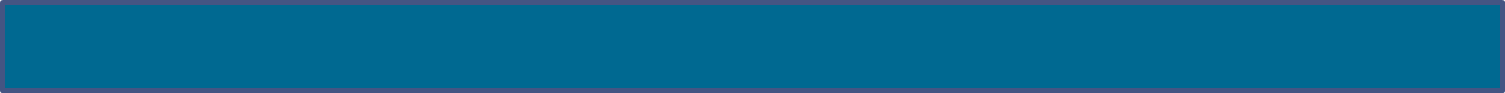 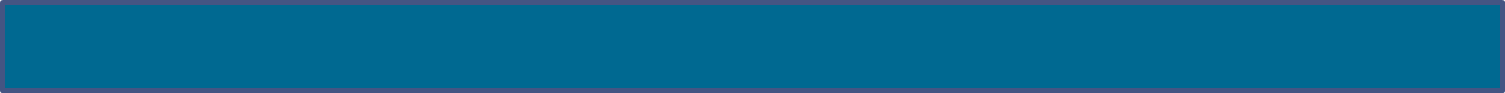 © McGraw-Hill Education
10-27
Long-Term Notes Payable
Cash
Lender
Company
Note Payable
When is the repayment of the principal and interest going to be made?
Note Maturity Date
Note Date
10-28
© McGraw-Hill Education
Learning Objective C1: Explain the types of notes and prepare entries to account for notes.
[Speaker Notes: Like bonds, notes are issued to obtain assets such as cash. Unlike bonds, notes are typically transacted with a single lender such as a bank. An issuer initially records a note at its selling price—that is, the note’s face value minus any discount or plus any premium. Over the note’s life, the amount of interest expense allocated to each period is computed by multiplying the market rate (at issuance of the note) by the beginning-of-period note balance. The note’s carrying (book) value at any time equals its face value minus any unamortized discount or plus any unamortized premium; carrying value is also computed as the present value of all remaining payments, discounted using the market rate at issuance.]
Installment Notes
On January 1, 2021, Foghog borrows $60,000 from a bank to purchase equipment. It signs an 8% installment note requiring 3 annual payments of principal plus interest.
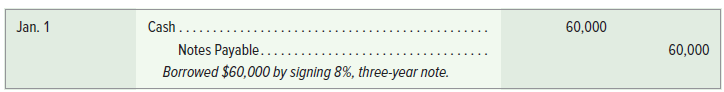 Compute the periodic payment by dividing the face amount of the note by the present value factor.
© McGraw-Hill Education
10-29
Learning Objective C1: Explain the types of notes and prepare entries to account for notes.
[Speaker Notes: An installment note is an obligation requiring a series of payments to the lender. Installment notes are common for franchises and other businesses when lenders and borrowers agree to spread payments over several periods. To illustrate, assume that Foghog borrows $60,000 from a bank to purchase equipment. It signs an 8% installment note requiring three annual payments. Payments on an installment note normally include the accrued interest expense plus a portion of the amount borrowed (the principal). 

The equal total payments pattern consists of changing amounts of both interest and principal. To illustrate, assume that Foghog borrows $60,000 by signing a $60,000 note that requires three equal payments of $23,282 at the end of each year. (The present value of an annuity of three annual payments of $23,282, discounted at 8%, equals $60,000.) The $23,282 includes both interest and principal, the amounts of which change with each payment.]
Installment Notes with Equal Payments
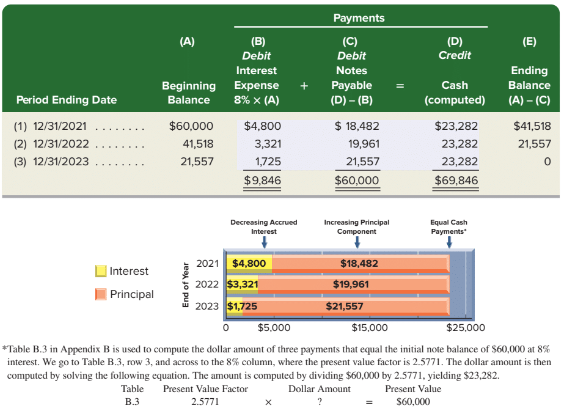 Exhibit 10.12
© McGraw-Hill Education
10-30
Learning Objective C1: Explain the types of notes and prepare entries to account for notes.
[Speaker Notes: This slide shows the pattern of equal total payments and its two parts, interest and principal. Column A shows the note’s beginning balance. Column B shows accrued interest for each year at 8% of the beginning note balance. Column C shows the impact on the note’s principal, which equals the difference between the total payment in column D and the interest expense in column B. Column E shows the note’s year-end balance. Although the three cash payments are equal, accrued interest decreases each year because the principal balance of the note declines. As the amount of interest decreases each year, the portion of each payment applied to principal increases.]
Installment Notes with Equal Payments: Journal Entries
The three journal entries for this installment note payable are shown below.
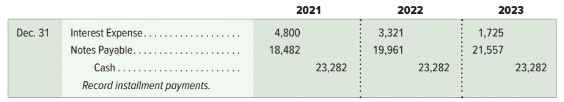 © McGraw-Hill Education
10-31
Learning Objective C1: Explain the types of notes and prepare entries to account for notes.
[Speaker Notes: Foghog uses the amounts in the prior slide to record its first three payments (for years 2021 - 2023) as shown in this slide. Foghog records similar entries but with different amounts for the journal entries. After three years, the Notes Payable account balance is zero.]
Mortgages
A mortgage is a legal agreement that helps protect the lender if the borrower fails to make the required payments.
It gives the lender the right to be paid out of the cash proceeds from the sale of the borrower’s assets specifically identified in the mortgage contract.
© McGraw-Hill Education
10-32
Learning Objective C1: Explain the types of notes and prepare entries to account for notes.
[Speaker Notes: A mortgage is a legal agreement that helps protect a lender if a borrower fails to make required payments on notes or bonds. A mortgage gives the lender a right to be paid from the cash proceeds of the sale of a borrower’s assets identified in the mortgage. 

Mortgages are popular in the purchase of homes and plant assets. Accounting for mortgages is similar to that for notes and bonds, except that the mortgage agreement must be disclosed.]
Learning Objective A2
Analyze the debt-to-equity ratio and assess debt features.
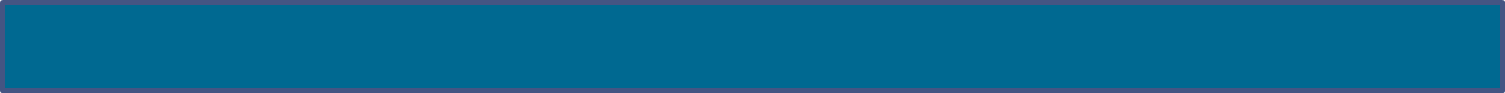 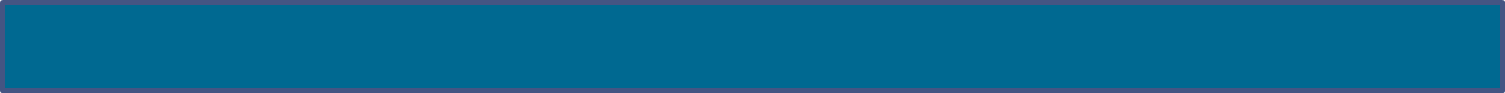 © McGraw-Hill Education
10-33
Features of Bonds and Notes
Secured and Unsecured
Convertible and Callable
Registered and Bearer
Term and Serial
© McGraw-Hill Education
10-34
Learning Objective A2: Analyze the debt-to-equity ratio and assess debt features.
[Speaker Notes: Secured or Unsecured Secured bonds (and notes) have specific assets of the issuer pledged (or mortgaged) as collateral. If the issuer fails to pay its debt, the secured holders can demand that the collateral be sold and the proceeds used to pay the obligation.
Unsecured bonds (and notes), also called debentures, are backed by the issuer’s general credit standing. Unsecured debt is riskier than secured debt.

Term bonds (and notes) mature on one specified date. Serial bonds (and notes) mature at more than one date (often in series) and thus are usually repaid over a number of periods. For instance, $100,000 of serial bonds might mature at the rate of $10,000 each year from six to 15 years after they are issued. Sinking fund bonds, which to reduce the holder’s risk require the issuer to create a sinking fund of assets set aside at specified amounts and dates to repay the bonds.

Registered or Bearer: Bonds issued in the names and addresses of their holders are registered bonds. The issuer makes bond payments by sending checks (or cash transfers) to registered holders. Bonds payable to whoever holds them (the bearer) are called bearer bonds or unregistered bonds. Sales or exchanges might not be recorded, so the holder of a bearer bond is presumed to be its rightful owner. As a result, lost bearer bonds are difficult to replace. Many bearer bonds are also coupon bonds. This term reflects interest coupons that are attached to the bonds. When each coupon matures, the holder presents it to a bank or broker for collection. At maturity, the holder follows the same process and presents the bond certificate for collection. 

Convertible and/or Callable Convertible bonds (and notes) can be exchanged for a fixed number of shares of the issuing corporation’s common stock. Convertible debt offers holders the potential to participate in future increases in stock price. Holders still receive periodic interest while the debt is held and the par value if they hold the debt to maturity. In most cases, the holders decide whether and when to convert debt to stock. Callable bonds (and notes) have an option exercisable by the issuer to retire them at a stated dollar amount before maturity.]
Debt-to-Equity Ratio
Debt-to-
equity ratio
Total liabilities
Total equity
This ratio helps investors assess the risk of a company’s financing structure.
=
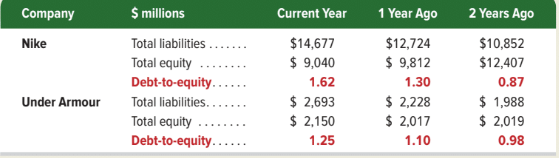 Exhibit 10.14
© McGraw-Hill Education
10-35
Learning Objective A2: Analyze the debt-to-equity ratio and assess debt features.
[Speaker Notes: A company financed mainly with debt is more risky because liabilities must be repaid with interest, whereas equity financing does not. A measure to assess the risk of a company’s financing structure is the debt-to-equity ratio.

The debt-to-equity ratio for Nike and Under Armour is shown in this exhibit.

The debt-to-equity ratios for Nike and Under Armour are in Exhibit 10.14. Nike’s current-year debt-to-equity ratio is 1.62, meaning that debtholders contributed $1.62 for each $1 contributed by equity holders. This implies a slightly higher risk financing structure versus its peers such as Under Armour, whose debt-to-equity ratio is 1.25. Analysis across the years shows that Nike’s debt-to-equity ratio has risen to a riskier level in recent years. In the case of Nike, the increase in debt-to-equity ratio is less concerning as it has historically earned higher returns with this financing than the interest rate it pays. Still, investors and debtholders will continue to monitor Nike’s debt-to-equity ratio so it does not reach a level to threaten debt repayment.]
Learning Objective C2
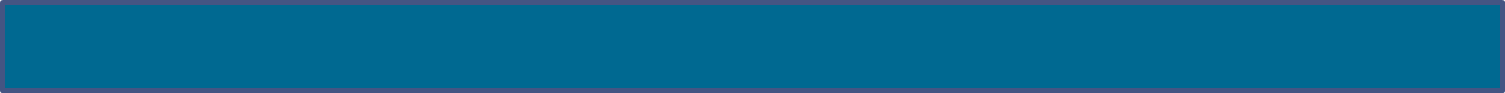 Appendix 10A Explain and compute bond pricing.
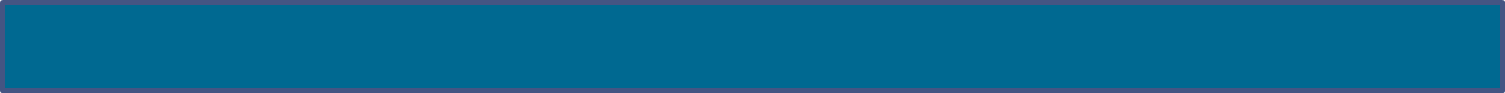 © McGraw-Hill Education
10-36
Bond Pricing
Cash Outflows related to Interest Payments
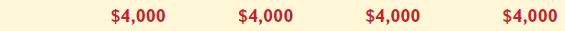 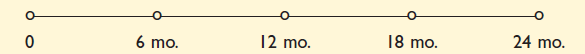 Cash Outflows for par value at end of Bond life
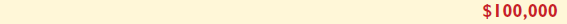 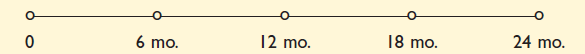 © McGraw-Hill Education
10-37
Learning Objective C2:  Explain and compute bond pricing.
[Speaker Notes: To compute the price of a bond, we apply present value concepts. A bond’s market value (price) at issuance equals the present value of its future cash payments, where the interest (discount) rate used is the bond’s market rate.]
Present Value of Discount Bond
Fila issues bonds with the following provisions: 
Par Value: $100,000
Issue Price: ?
Stated Interest Rate: 8% 
Market Interest Rate: 10.031%
Interest Dates: 6/30 and 12/31
Bond Date: Dec. 31, 2021
Maturity Date: Dec. 31, 2023 (2 years)
© McGraw-Hill Education
10-38
Learning Objective C2:  Explain and compute bond pricing.
[Speaker Notes: The issue price of bonds is found by computing the present value of the bonds’ cash payments, discounted at the bonds’ market rate. When computing the present value of the Fila bonds, we work with semiannual compounding periods because this is the time between interest payments; the annual market rate of 10.031% is considered a semiannual rate of 5.0155%. Also, the two-year bond life is viewed as four semiannual periods. The price computation is twofold: 
Find the present value of the $100,000 par value paid at maturity; and 
Find the present value of the series of four semiannual payments of $4,000 each.]
Present Value of Discount Bonds
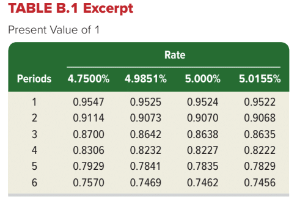 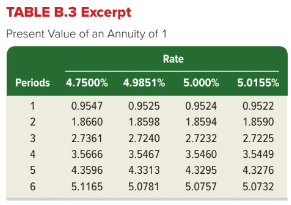 Use Table B.1 Excerpt for PV of par value: Period 4 and 5.0155% rate (1/2 of annual rate of 10.031%) = 0.8222.
Use Table B.3 Excerpt for PV of interest payments: Period 4 and  5.0155% = 3.5449.
Interest payments: $100,000 x 8% x ½ = $4,000.
Exhibit 10A.1
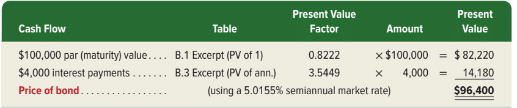 10-39
© McGraw-Hill Education
Learning Objective C2:  Explain and compute bond pricing.
[Speaker Notes: These present values can be found by using present value tables. Appendix B at the end of this book shows present value tables and describes their use. Table B.1 is used for the single $100,000 maturity payment, and Table B.3 is used for the $4,000 series of interest payments. 

Specifically, we go to Table B.1 Excerpt, row 4, and across to the 5.0155% column to identify the present value factor of 0.8222 for the maturity payment. Next, we go to Table B.3 Excerpt, row 4, and across to the 5.0155% column, where the present value factor is 3.5449 for the series of interest payments. We compute bond price by multiplying the cash flow payments by their corresponding present value factors and adding them together.]
Present Value of Premium Bond
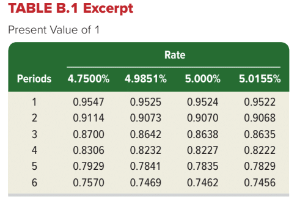 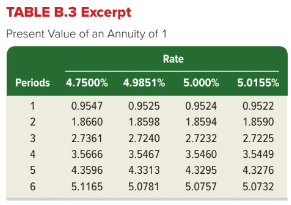 Use Table B.1 Excerpt for PV of par value: Period 4 and 4.9851% rate (1/2 of annual rate of 9.97%) = 0.8232.
Use Table B.3 Excerpt for PV of interest payments: Period 4 and  4.9851% = 3.5467.
Interest payments: $100,000 x 12% x ½ = $6,000.
Exhibit 10A.2
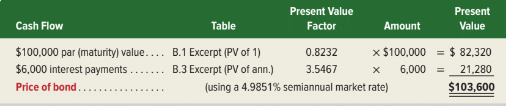 © McGraw-Hill Education
10-40
Learning Objective C2:  Explain and compute bond pricing.
[Speaker Notes: These present values can be found by using present value tables. Appendix B at the end of this book shows present value tables and describes their use. Table B.1 at the end of Appendix B is used for the single $100,000 maturity payment, and Table B.3 in Appendix B is used for the $6,000 series of interest payments. 

Specifically, we go to Table B.1 Excerpt, row 4, and across to the 4.9851% column to identify the present value factor of 0.8232 for the maturity payment. Next, we go to Table B.3, row 4, and across to the 4.9851% column, where the present value factor is 3.5467 for the series of interest payments. We compute bond price by multiplying the cash flow payments by their corresponding present value factors and adding them together.]
Learning Objective P5
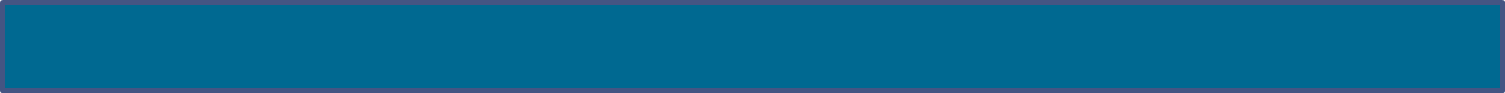 Appendix 10B Amortization using effective interest method.
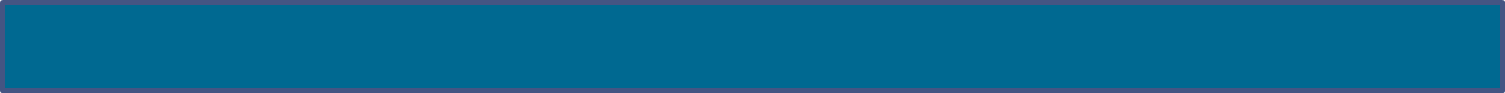 © McGraw-Hill Education
10-41
Effective Interest Amortization: Discount
Exhibit 10B.1
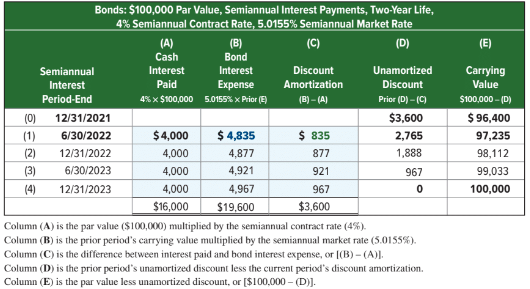 Effective Interest Amortization of Bond Discount

Stated Rate: 8%
Effective Rate: 10%
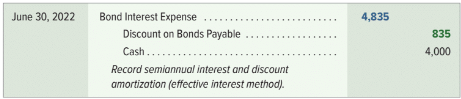 © McGraw-Hill Education
10-42
Learning Objective P5: Amortization using effective interest method.
[Speaker Notes: The effective interest method, allocates total bond interest expense over the bonds’ life in a way that yields a constant rate of interest. This constant rate of interest is the market rate at the issue date. Thus, bond interest expense for a period equals the carrying value of the bond at the beginning of that period multiplied by the market rate when issued.

This slide shows an effective interest amortization table for the Fila bonds example earlier in the slides. The key difference between the effective interest and straight-line methods lies in computing bond interest expense. Instead of assigning an equal amount of bond interest expense to each period, the effective interest method assigns a bond interest expense amount that increases over the life of a discount bond. Both methods allocate the same $19,600 of total bond interest expense to the bonds’ life, but in different patterns. Specifically, the amortization table in this slide shows that the balance of the discount (column D) is amortized until it reaches zero. Also, the bonds’ carrying value (column E) changes each period until it equals par value at maturity.]
Effective Interest Amortization: Premium
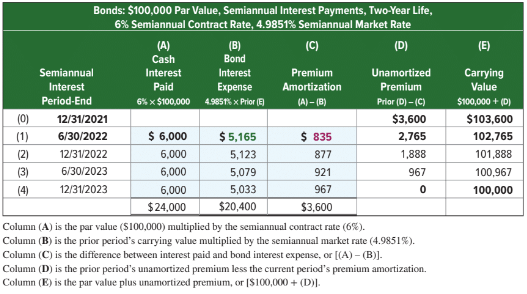 Exhibit 10B.2
Effective Interest Amortization of Bond Premium

Stated Rate: 12%
Effective Rate: 9.9702%
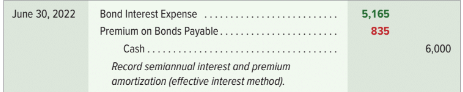 © McGraw-Hill Education
10-43
Learning Objective P5: Amortization using effective interest method.
[Speaker Notes: This slide shows the amortization table using the effective interest method for the Adidas bonds example earlier in the slides. Column A lists the semiannual cash payments. Column B shows the amount of bond interest expense, computed as the 4.9851% semiannual market rate at issuance multiplied by the beginning-of-period carrying value. The amount of cash paid in column A is larger than the bond interest expense because the cash payment is based on the higher 6% semiannual contract rate. The excess cash payment over the interest expense reduces the principal. These amounts are shown in column C. Column E shows the carrying value after deducting the amortized premium in column C from the prior period’s carrying value. Column D shows the premium’s reduction by periodic amortization.]
Learning Objective C3
Appendix 10C Describe accounting for leases and pensions.
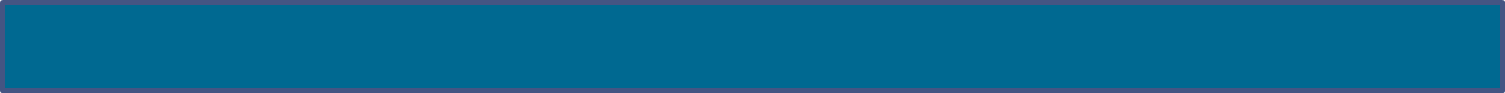 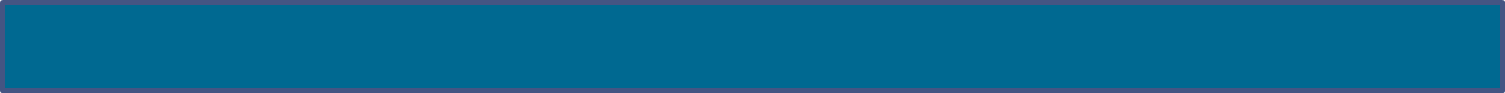 © McGraw-Hill Education
10-44
Leases
A lease is an agreement between the lessor (owner) and the lessee (asset renter or tenant) that gives the lessee the right to use the asset for a period of time in return for cash (rent) payments.
Finance LeasesFinance leases are long-term leases where the lessee receives substantially all remaining benefits of the asset.  Must meet one or more of five criteria: 
transfers ownership of lease asset to lessee; 
has a purchase option that lessee is reasonably certain to exercise;
lease term is for major part of lease asset’s remaining economic life;
present value of lease payments equal or exceed substantially all of the lease asset’s fair value; or 
lease asset is specialized and expected to have no alternative use to lessor at lease-end. 
Examples include leases of airplanes and department store buildings.
© McGraw-Hill Education
10-45
Learning Objective C3: Describe accounting for leases and pensions.
[Speaker Notes: A lease is a contractual agreement between a lessor (asset owner) and a lessee (asset renter or tenant) that grants the lessee the right to use the asset for a period of time in return for cash (rent) payments. The advantages of lease financing include no upfront, full cash payment and the potential to deduct rental payments in computing taxable income. Leases are classified as either operating or finance leases. 

Finance leases are long-term leases by which the lessee receives substantially all remaining benefits of the asset. Examples include most leases of airplanes and department store buildings. The lessee records the leased item as its own asset along with a lease liability at the start of the lease term; the amount recorded equals the present value of all lease payments.]
Operating Leases
Operating LeasesOperating leases are long-term leases that do not meet any of the five criteria for finance leases. Examples include most car and apartment rental agreements.
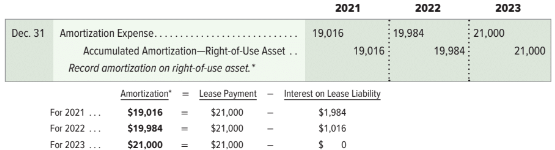 © McGraw-Hill Education
10-46
Learning Objective C3: Describe accounting for leases and pensions.
[Speaker Notes: Operating leases are long-term leases that do not meet any of the five criteria for finance leases. Examples include most car and apartment rental agreements. The lessee records such lease payments as expenses; the lessor records them as revenue. The lessee does not report the leased item as an asset or a liability (it is the lessor’s asset). 

Lease Start and Payments We prepare journal entries using the same lease payment schedule shown for the finance lease above. Recall this is a three-year lease that requires three $21,000 payments (the first at the beginning of the lease and the others at December 31 of 2021 and 2022), with a present value of its annual lease payments of $60,000 (implying a 5.086% discount rate). All entries under the finance lease apply here but amounts for amortization entries differ. 

Lease Amortization Total amortization for the lease life is the same for finance and operating leases. The difference is the yearly asset amortization. Those entries follow using the amortization calculated above.]
Pensions
A pension is an agreement for the employer to provide benefits (payments) to employees after they retire.
Defined Benefit Plans
The employer’s contributions vary, depending on assumptions about future pension assets and liabilities. A pension liability is reported when the accumulated benefit obligation is more than the plan assets, a so-called underfunded plan.
© McGraw-Hill Education
10-47
Learning Objective C3: Describe accounting for leases and pensions.
[Speaker Notes: A pension plan is an agreement for the employer to provide benefits (payments) to employees after they retire. Some employers pay the full cost of the pension, and some pay part of the cost. An employer records its payment into a pension plan with a debit to Pension Expense and a credit to Cash.

Many pensions are known as defined benefit plans that define future benefits; the employer’s contributions vary, depending on assumptions about future pension assets and liabilities.]
End of Chapter 10
© McGraw-Hill Education
10-48